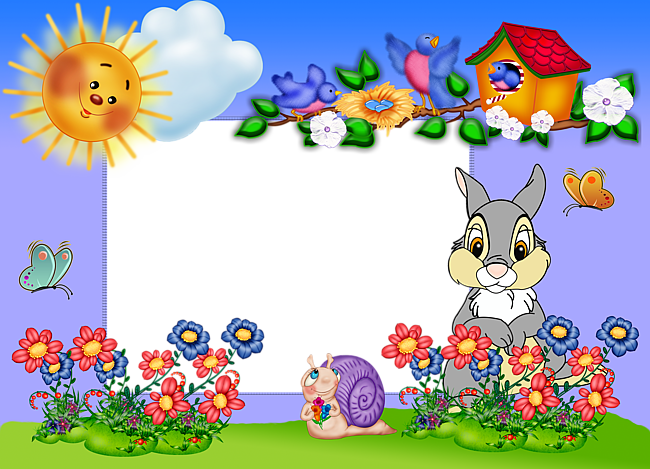 Автоматизация звука
Р
Учитель-логопед
 Тяжева Е.В.
Порычи как тигр
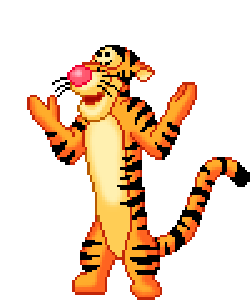 р
р
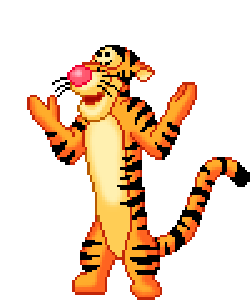 р
р
р
р
р
Назови слова
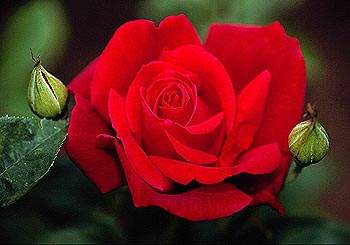 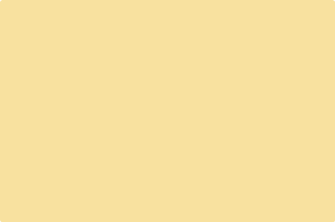 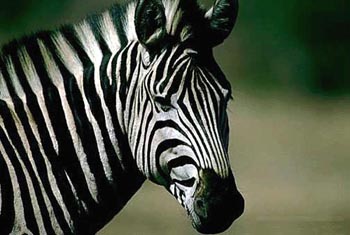 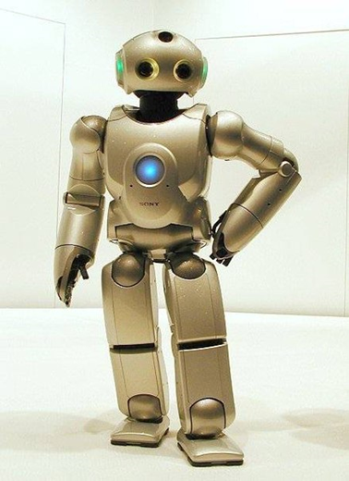 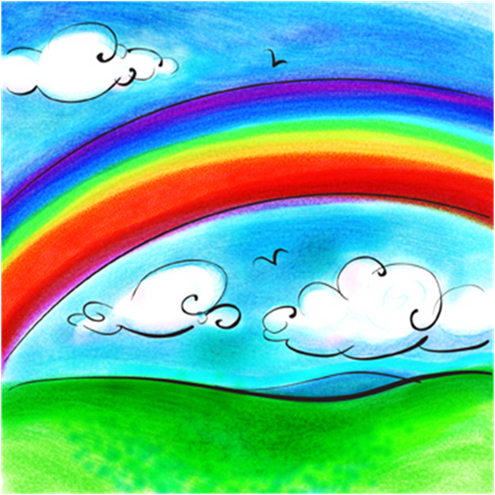 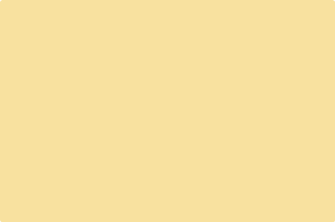 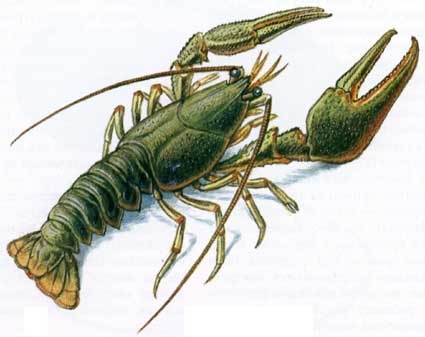 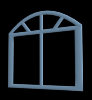 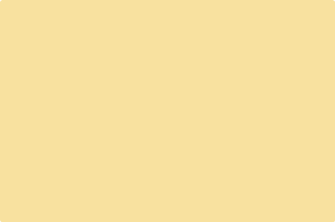 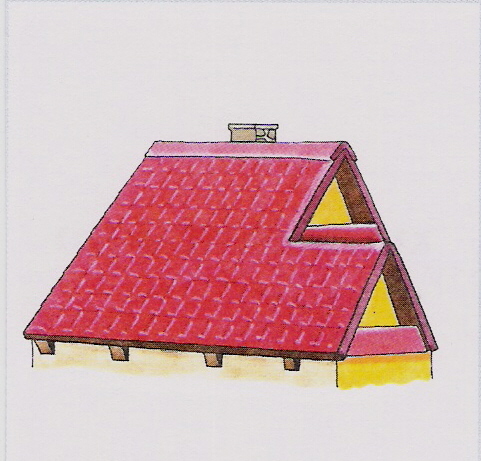 Назови, какие картинки новые появились?
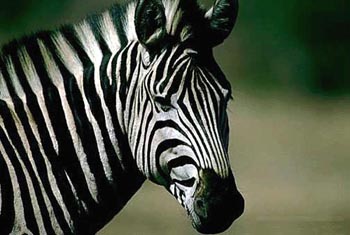 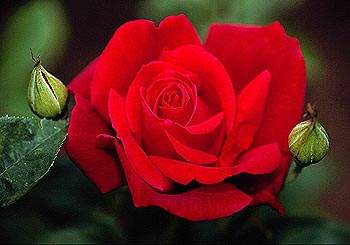 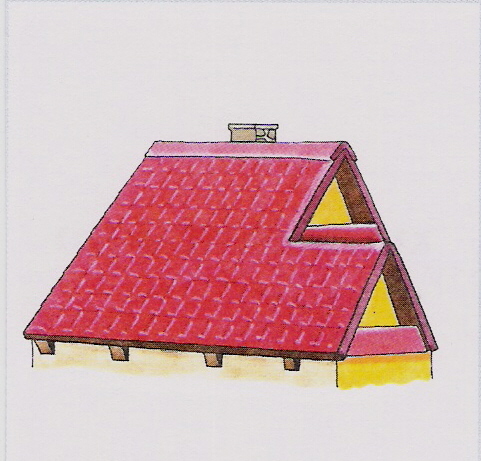 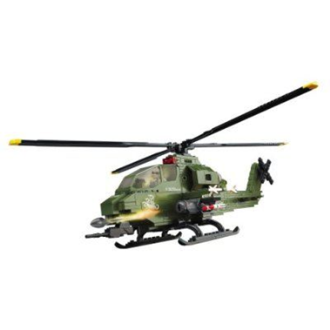 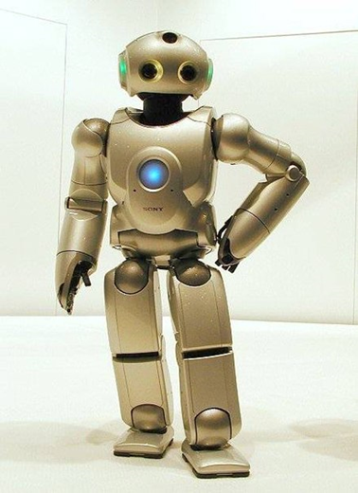 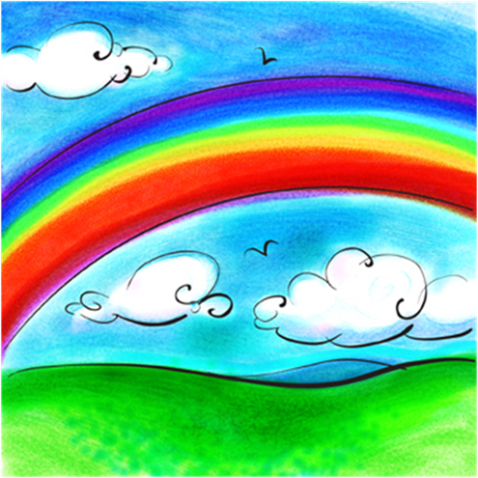 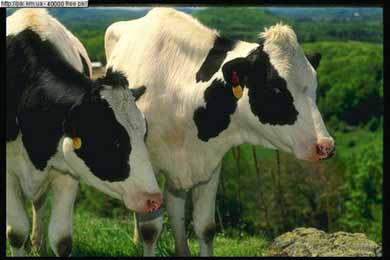 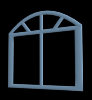 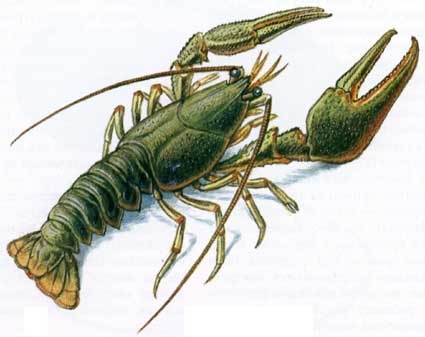 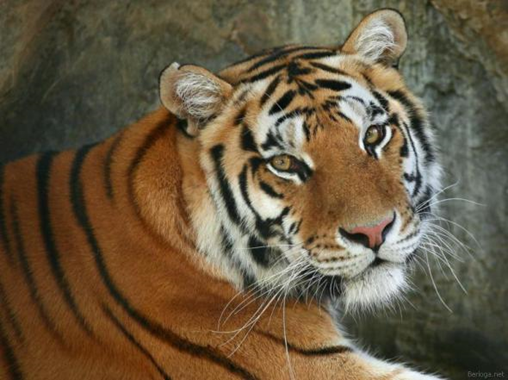 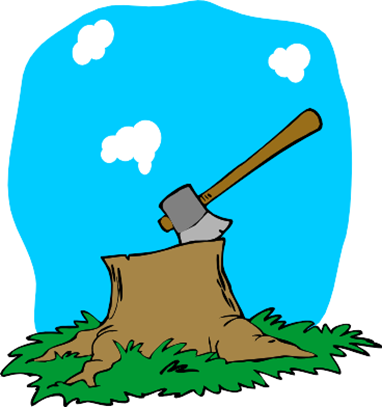 В магазинеБабушка пошла в магазин за овощами. Бабушка купила овощи со звуком Р,  Посмотри на картинки и скажи, какие овощи купила бабушка.
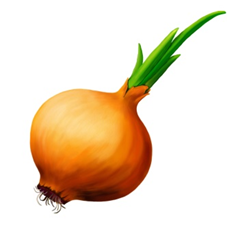 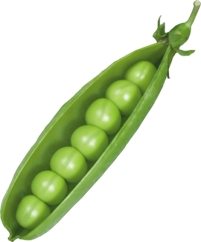 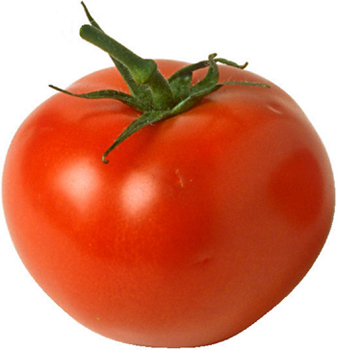 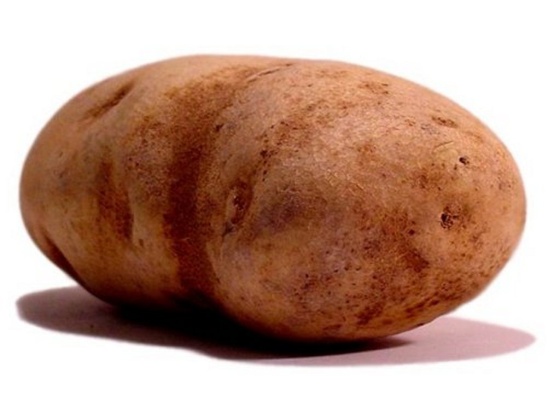 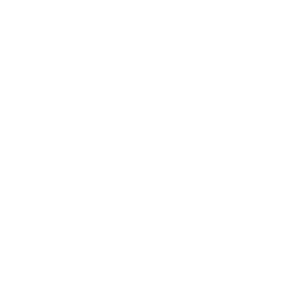 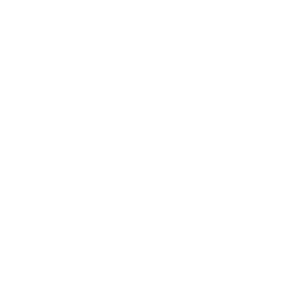 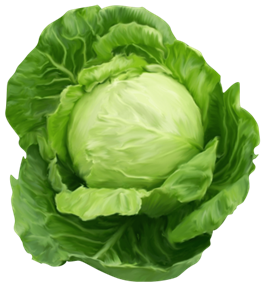 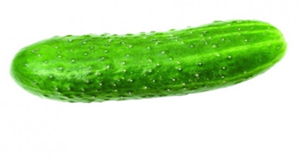 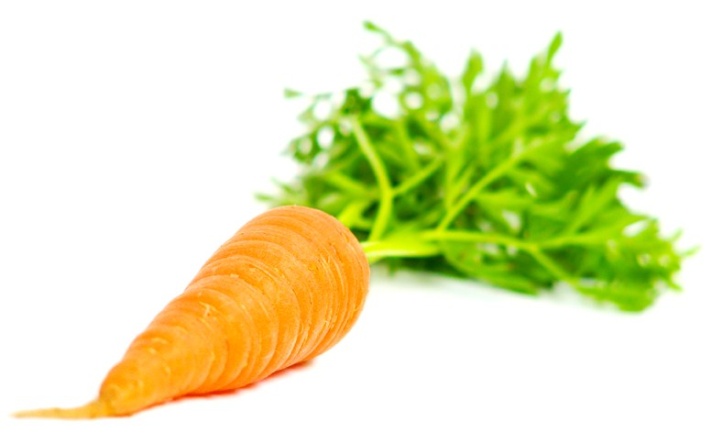 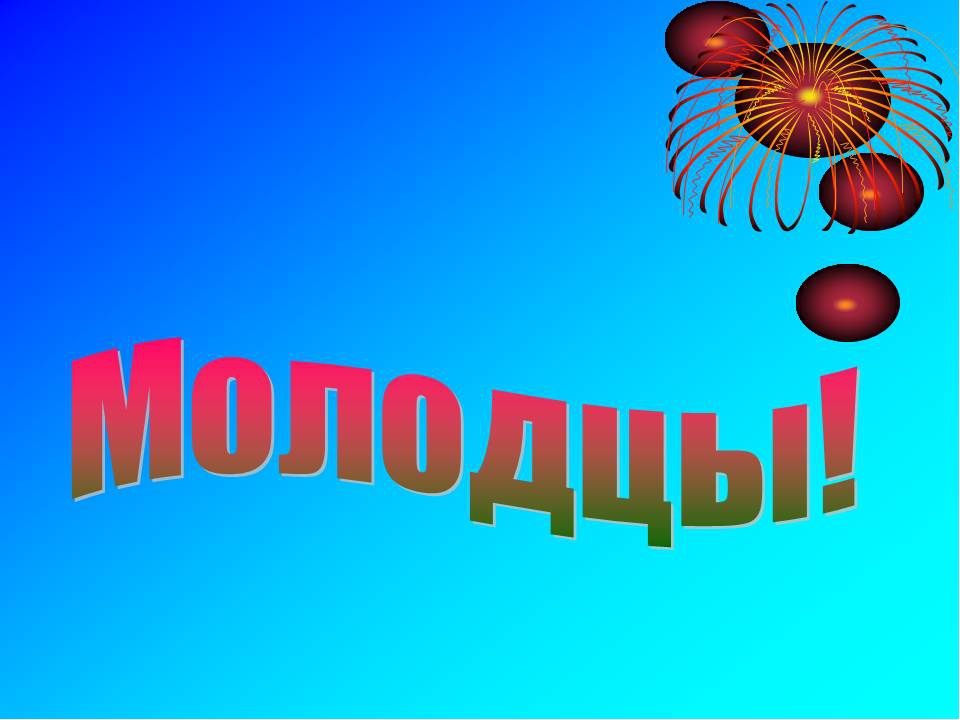 4 – й лишний
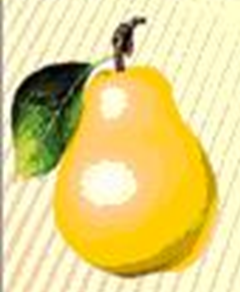 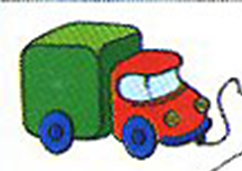 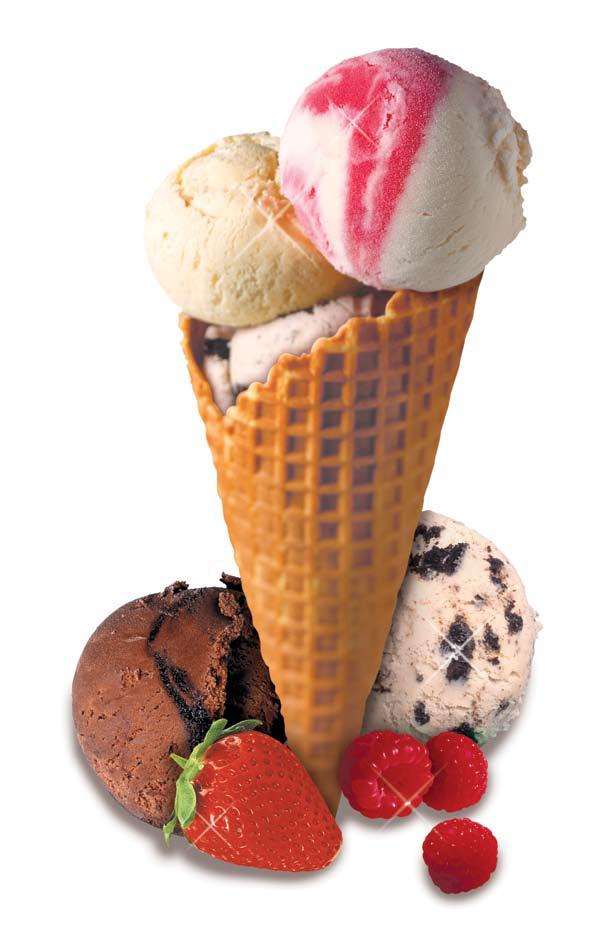 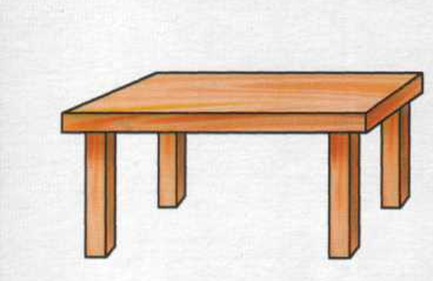 4 – й лишний
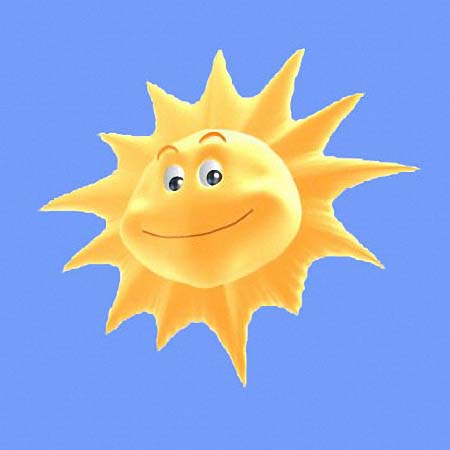 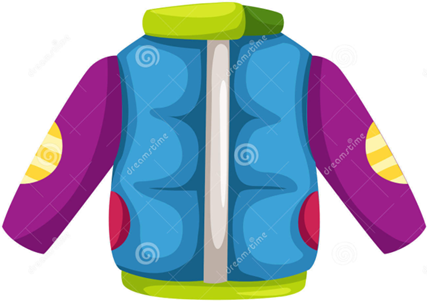 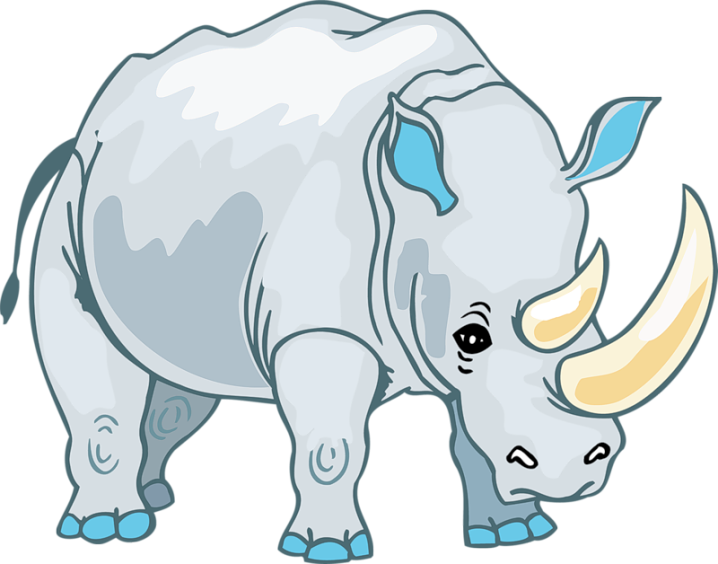 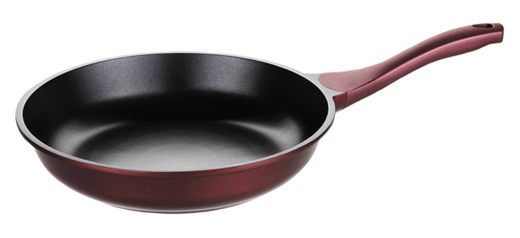 4 – й лишний
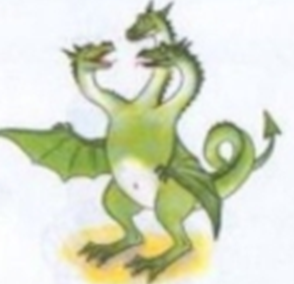 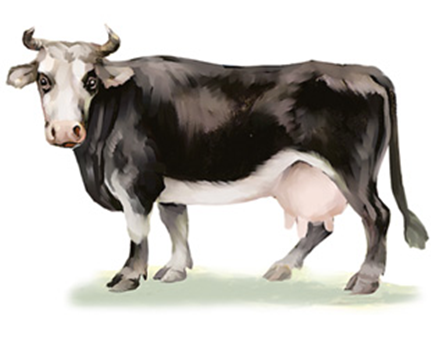 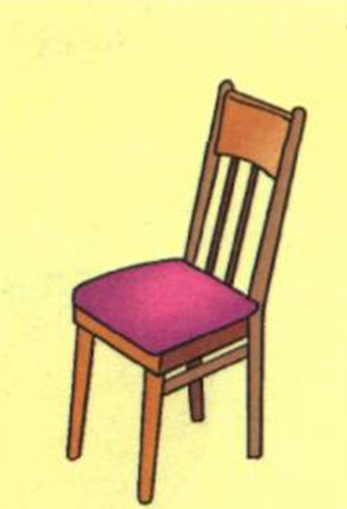 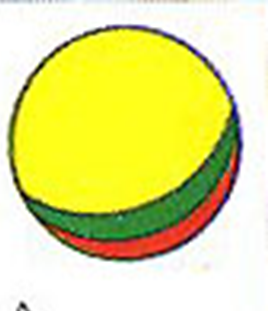 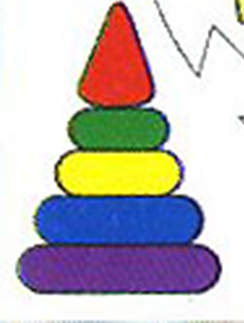 4 – й лишний
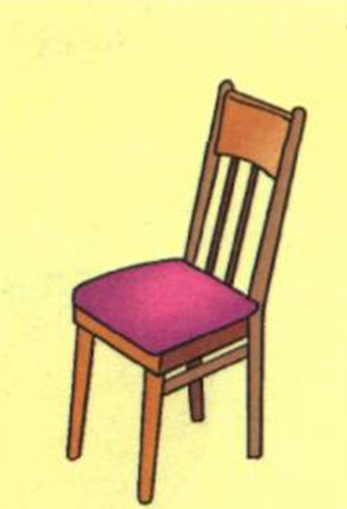 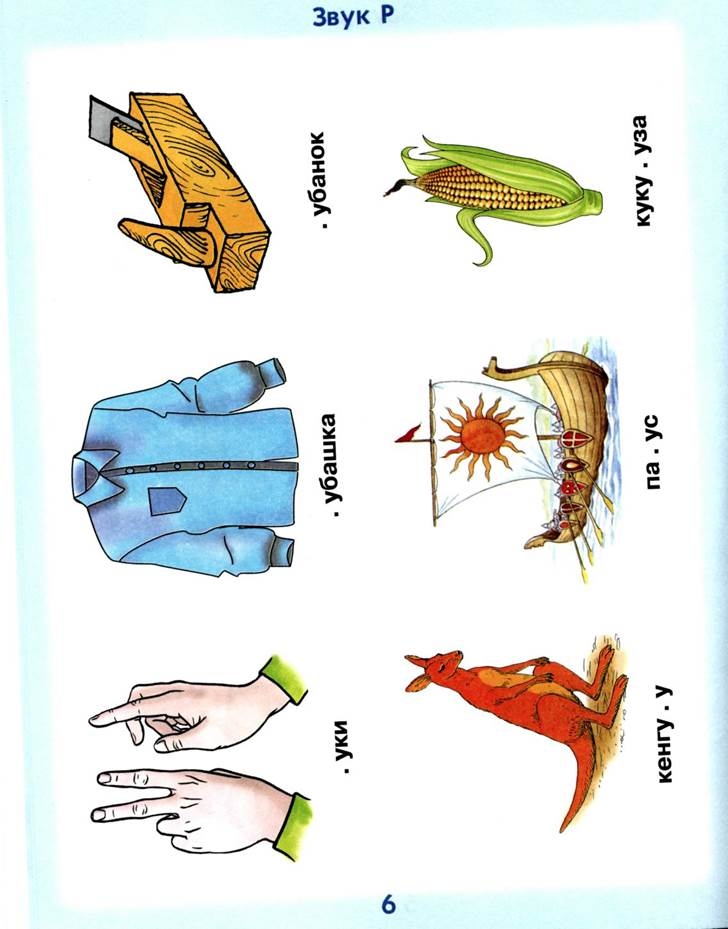 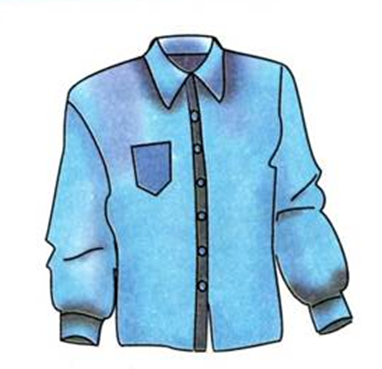 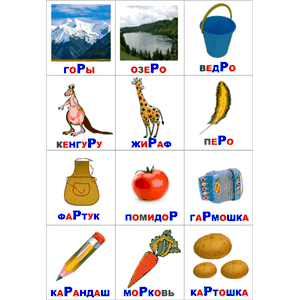 4 – й лишний
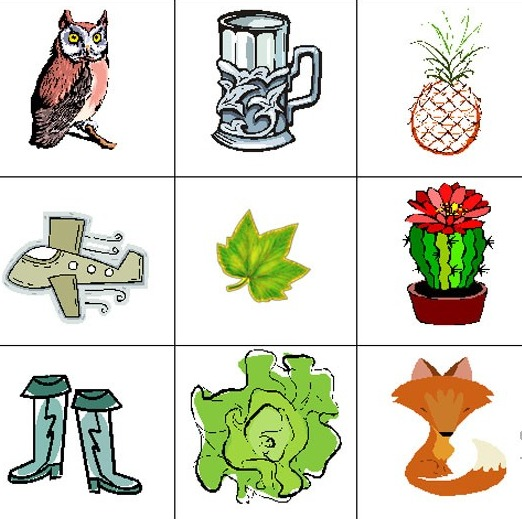 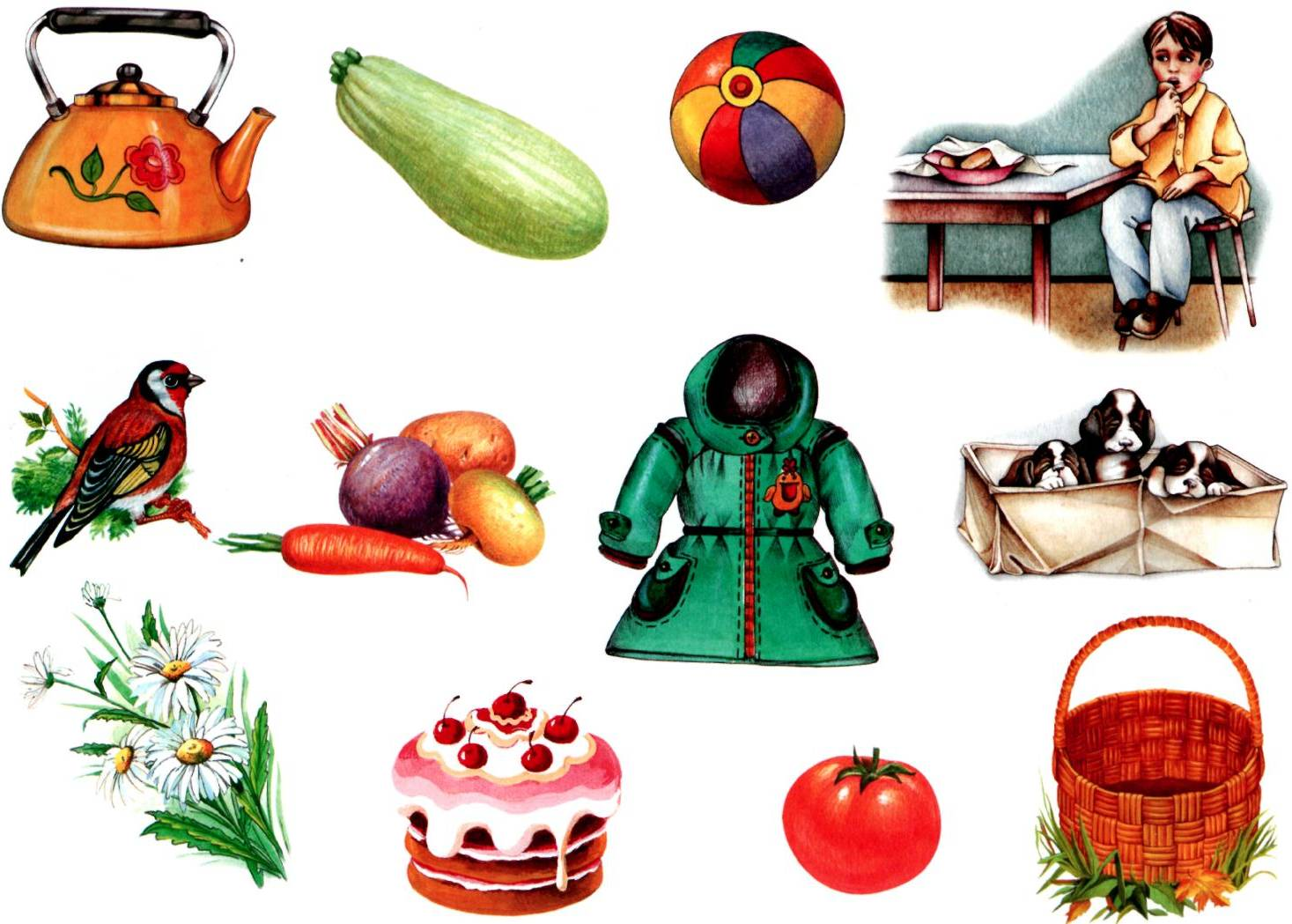 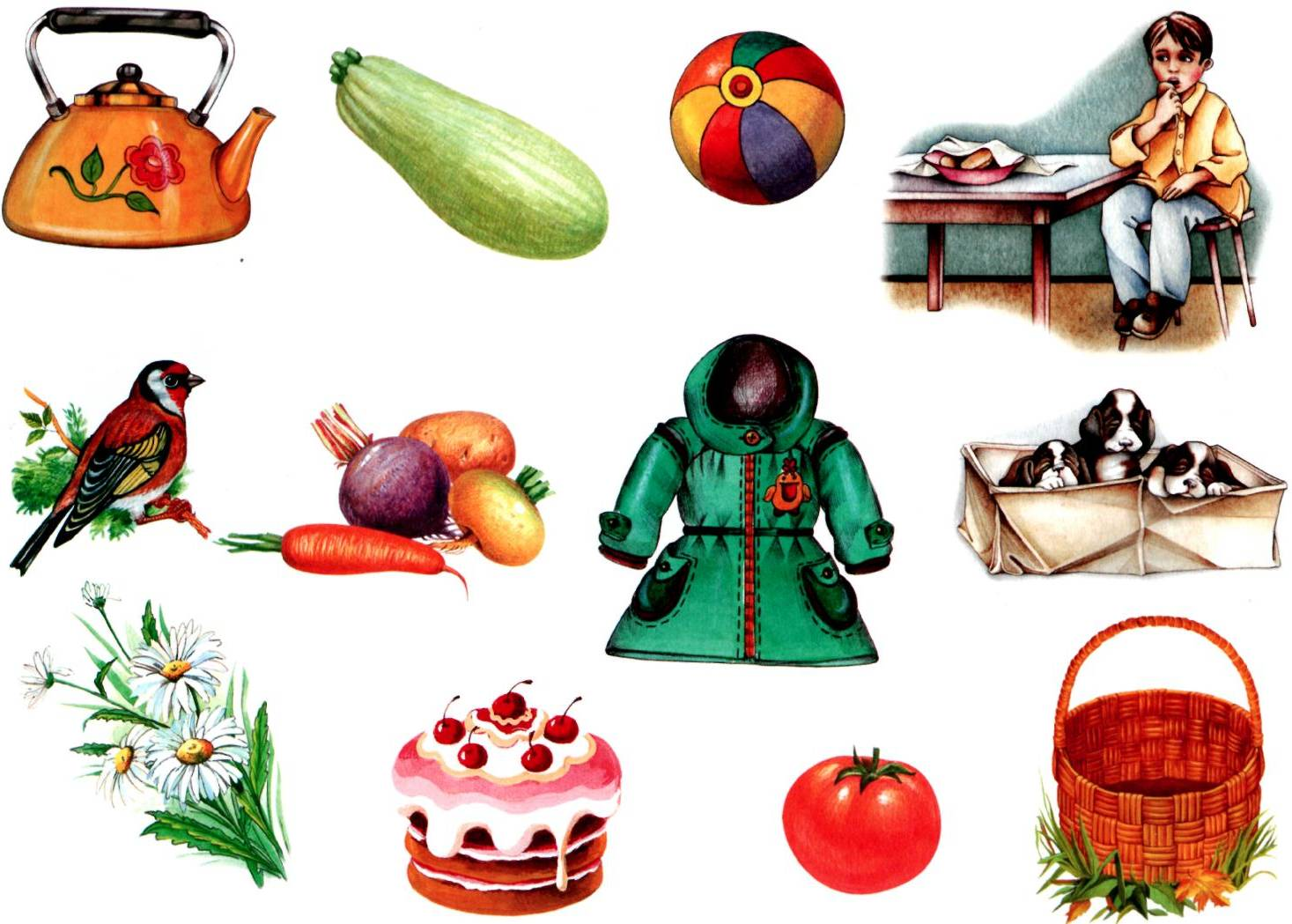 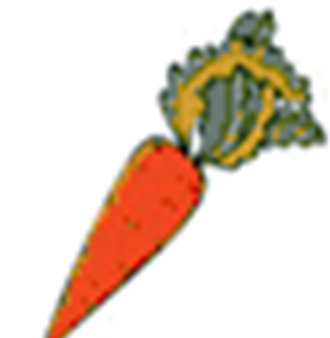 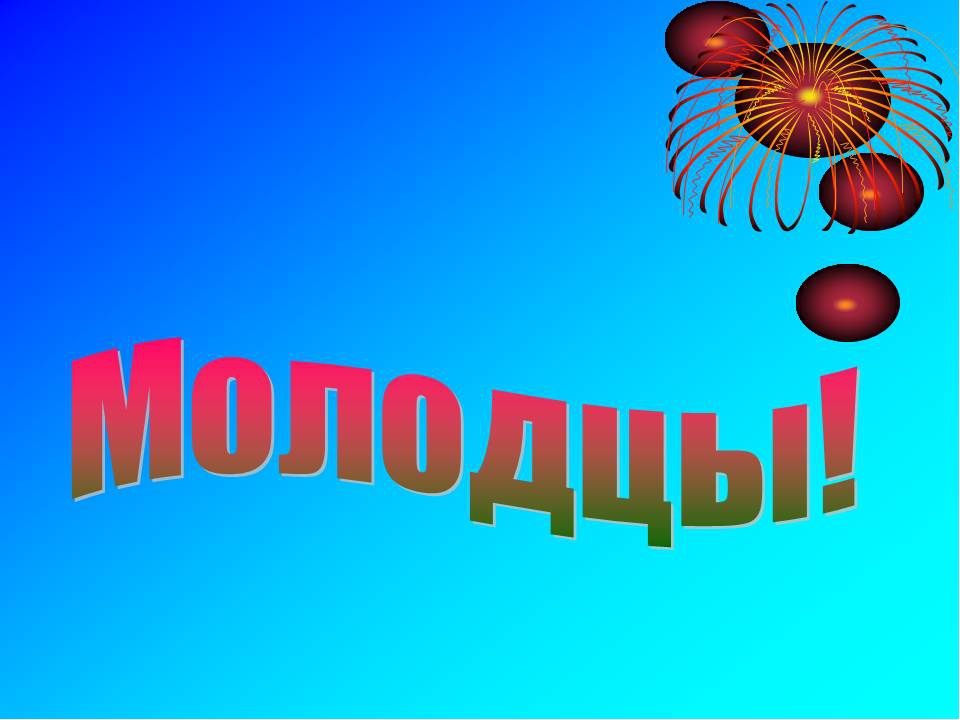